Figure 6. Distribution of best ITDs and tuning width. Only responses that showed significant tuning and had a high ...
Cereb Cortex, Volume 26, Issue 2, February 2016, Pages 656–668, https://doi.org/10.1093/cercor/bhu230
The content of this slide may be subject to copyright: please see the slide notes for details.
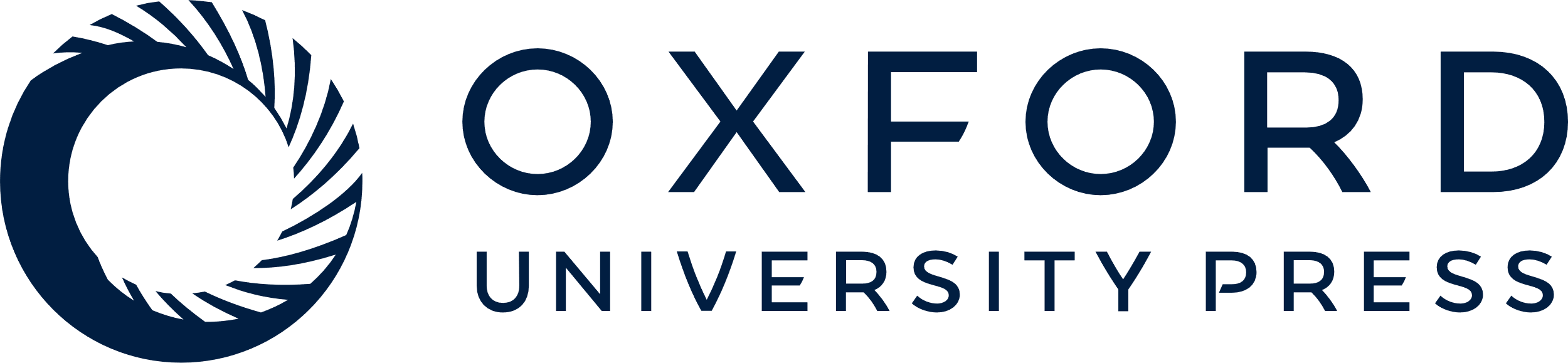 [Speaker Notes: Figure 6. Distribution of best ITDs and tuning width. Only responses that showed significant tuning and had a high modulation depths (MD >0.55) were included (n = 169, recorded from 71 neurons, all carrier-envelopes used together). (A) The joint distribution of best ITDs and tuning widths, measured in ms. The area of each dot is proportional to the number of responses (see legend at the top right of the figure). Letters mark examples from Figures 4 and 5. The light gray background marks the ethological range of the cat. The area between the gray dashed lines marks the delay functions that had their half height at ITDs within the ethological range. (B) Box plot of the distribution of the widths, separately for each envelope rate. Each box has lines at the lower quartile, median and upper quartile values. Whiskers extend to the extreme value within 1.5 times the interquartile range. Outliers are marked with “+” sign. (C) The joint distribution of best ITDs and tuning widths, measured in cycles. Same conventions as A. For the ordinate tick at 0.22, see Fitzpatrick et al. (1997); the ordinate tick at 0.33 marks the approximate expected width of delay functions in the brainstem. (D) Box plot of the distribution of the widths presented as cycles of the envelopes period, separately for each envelope rate (same conventions as B). (E) The joint distribution of best ITDs and the ITD dynamic range. Same conventions as A. (F) Box plot of the distribution of the best ITDs, separately for each envelope rate (same conventions as B). The light gray background marks the ethological range of the cat. In B, D, and F, n = 30, 40, 44, and 55 for the 32, 64, 128, and 256 Hz modulation rates, respectively.


Unless provided in the caption above, the following copyright applies to the content of this slide: © The Author 2014. Published by Oxford University Press. All rights reserved. For Permissions, please e-mail: journals.permissions@oup.com]